Soldering the Links
ALA Linked Data Interest Group
3/9/2022
bit.ly/LDIdiscovery
[Speaker Notes: ABSTRACT: In late December 2021, Cornell University used linked data to supplement the author knowledge panel and author and subject description pages in the library catalog.  In this presentation, we will describe how this integration resulted from explorations in the Linked Data for Production: Closing the Loop grant.   Cornell and Stanford collaborated on the exploratory phase of this work.  We will review the overall process of getting Cornell stakeholder feedback to decide which data points and features to include in the catalog.]
Overview
Linked data integration at Cornell
Demo
Data 
Journey to production
Original prototypes
Usability testing
Stakeholder feedback
Future possibilities
Background
Linked Data for Production: Closing the Loop (LD4P3).  
“LD4P3 aims to "close the loop" to create a working model of a complete cycle for library metadata creation, sharing, and reuse.” 
Funded by Andrew W. Mellon Foundation
Discovery
Using linked data to support and enhance discovery
Continue experiments
Work on integration into production
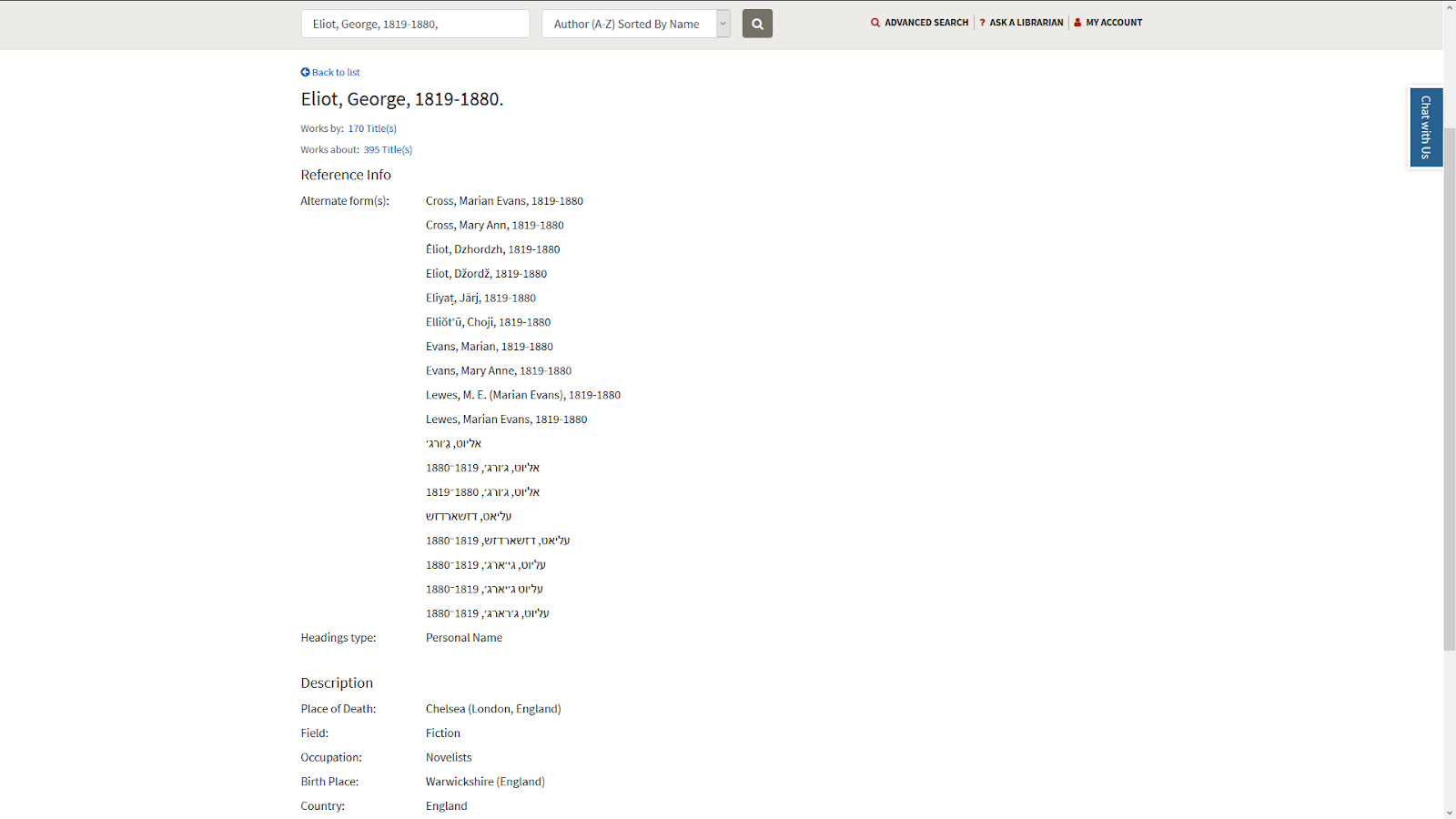 Where we started
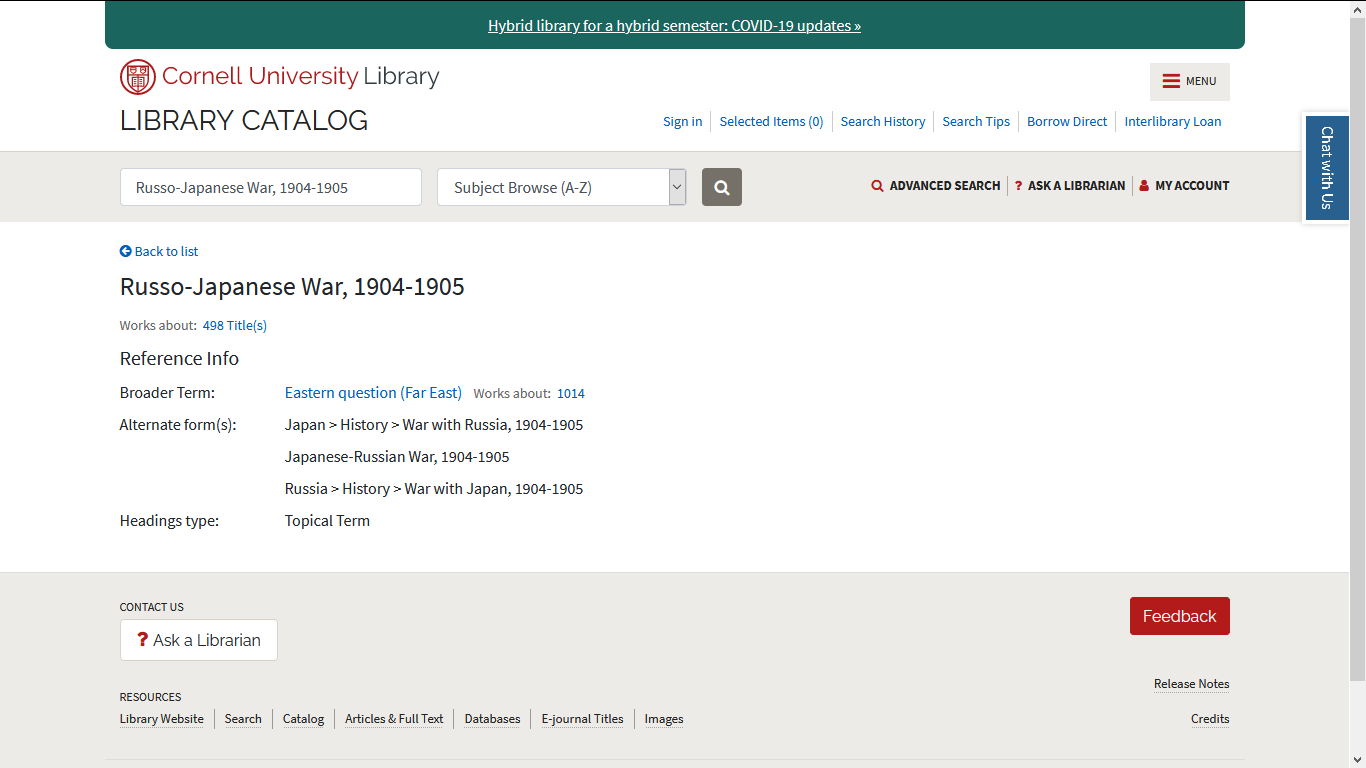 Where we are now
Author knowledge panel
Author details
Subject browse
Subject details
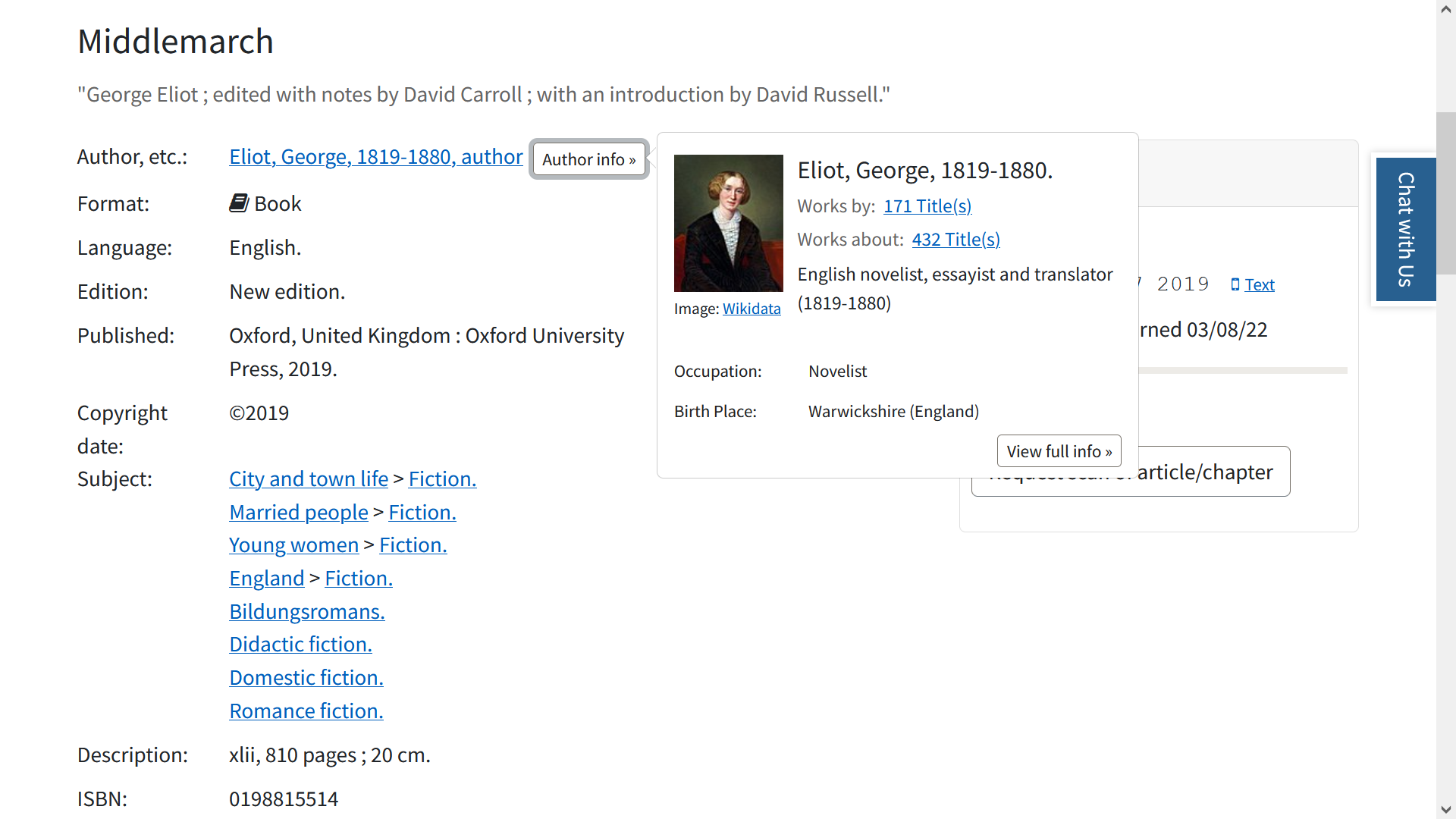 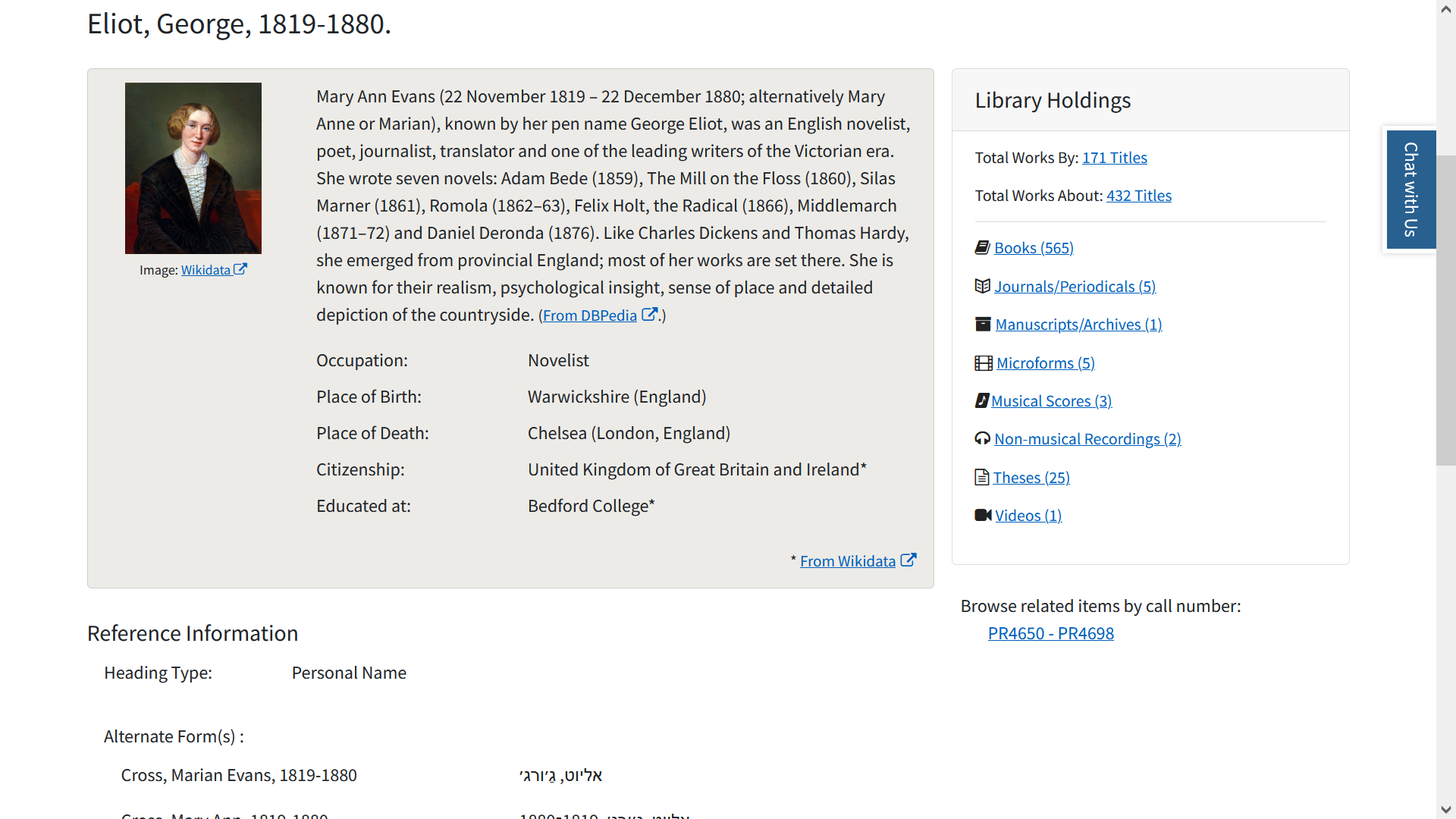 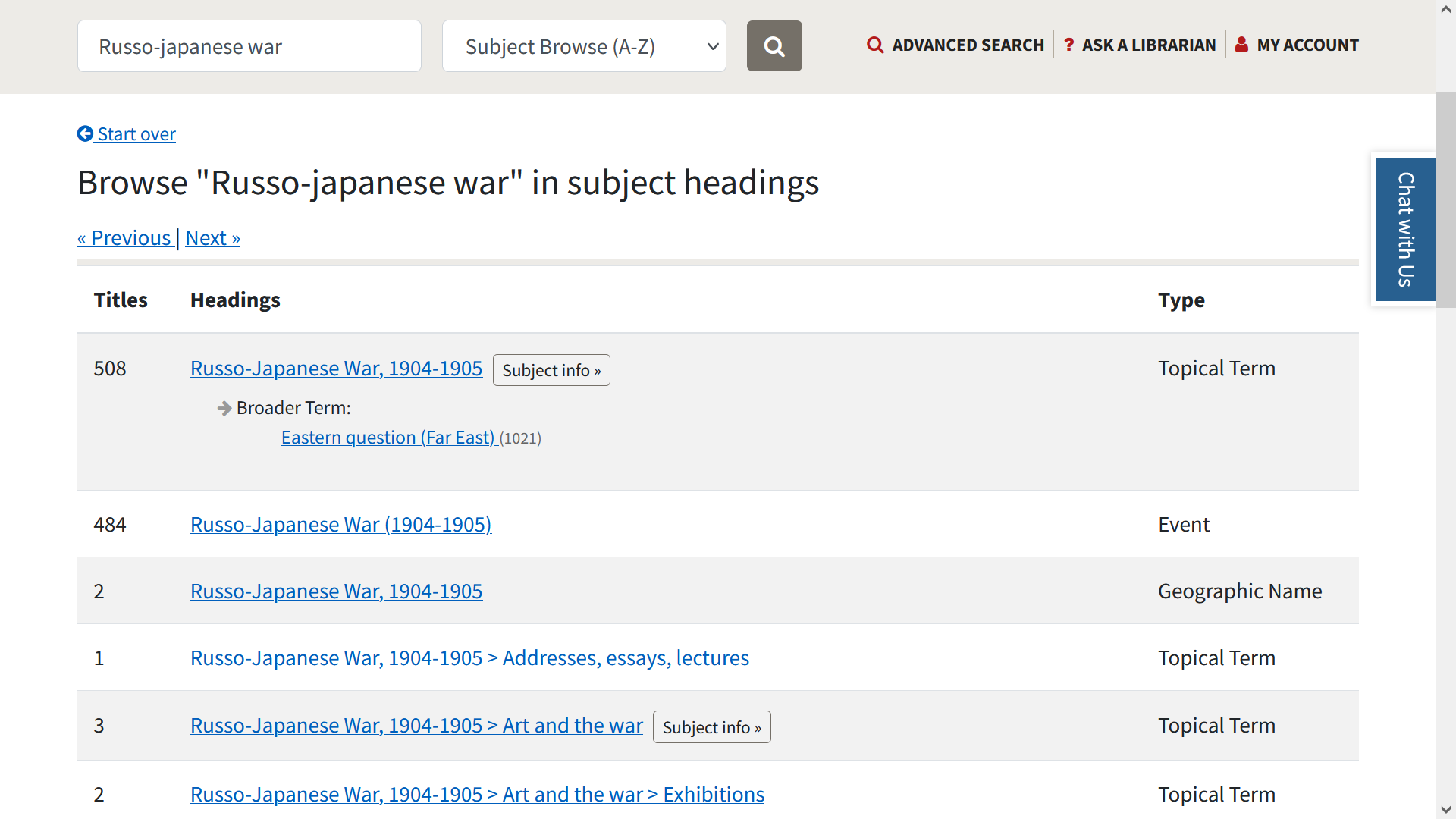 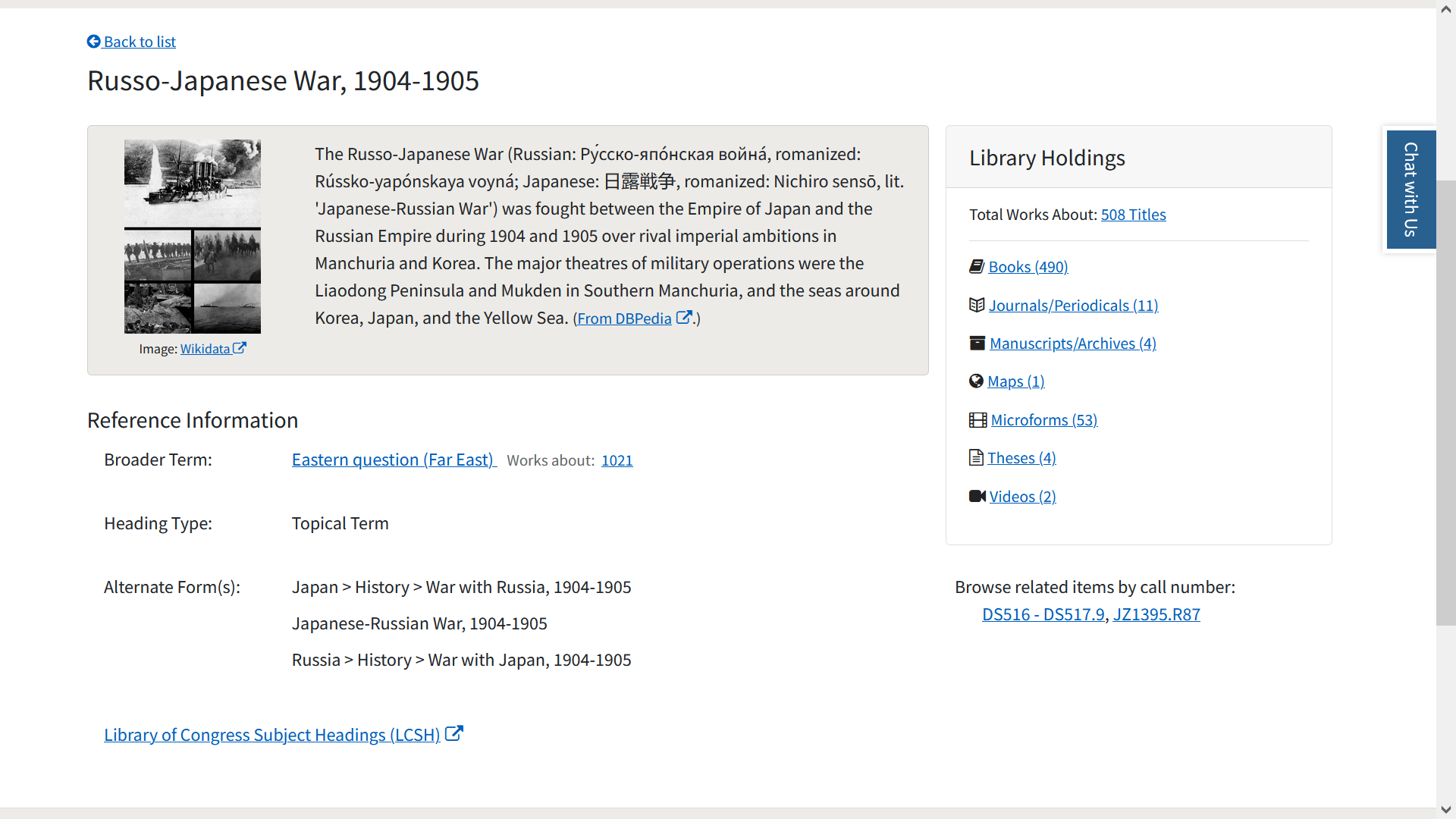 Implementation Details
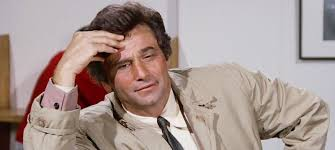 [Speaker Notes: https://encrypted-tbn0.gstatic.com/images?q=tbn:ANd9GcRd-wS1c3i3UFqsxBf7OkCqqNPT1N1nZhQJDg&usqp=CAU]
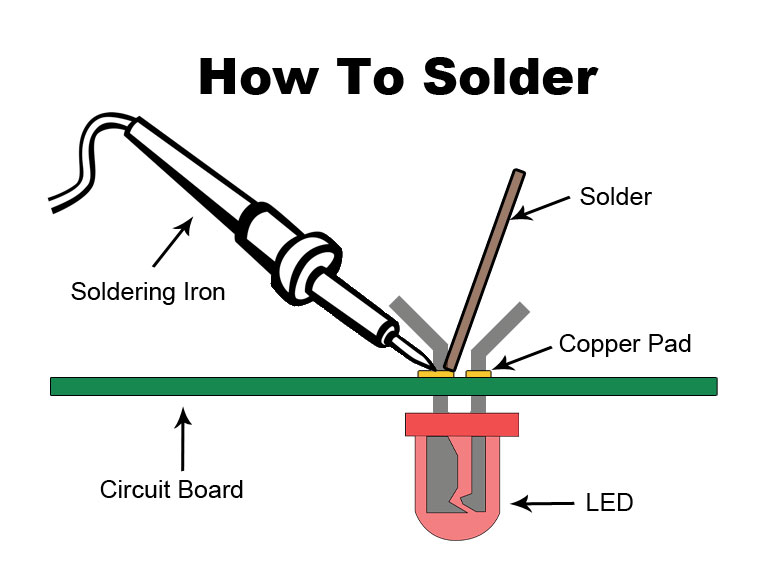 Soldering Linked Data in Blacklight
RDF from external sources
APIs/Calls
Identifiers/Headings in Solr Index
Blacklight UI
New feature enabled by linked data
Implementation details
Client-side requests
Pre-existing separate author and subject indices  
“Disallowing” or hiding certain information
Author info
Description
Educated at
Description
P69
P27
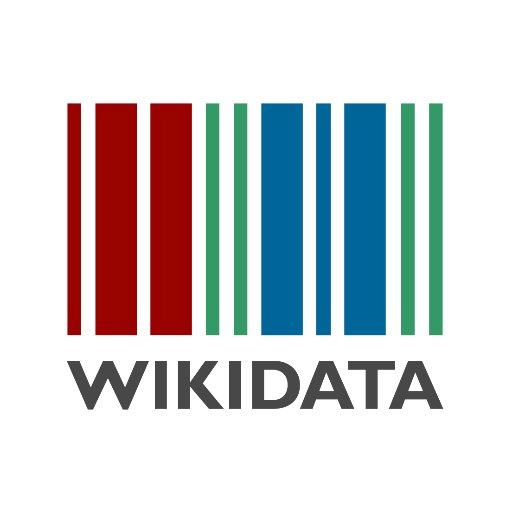 Author
Citizenship
P742
Pseudonyms
P244
P18
LOC ID
Image
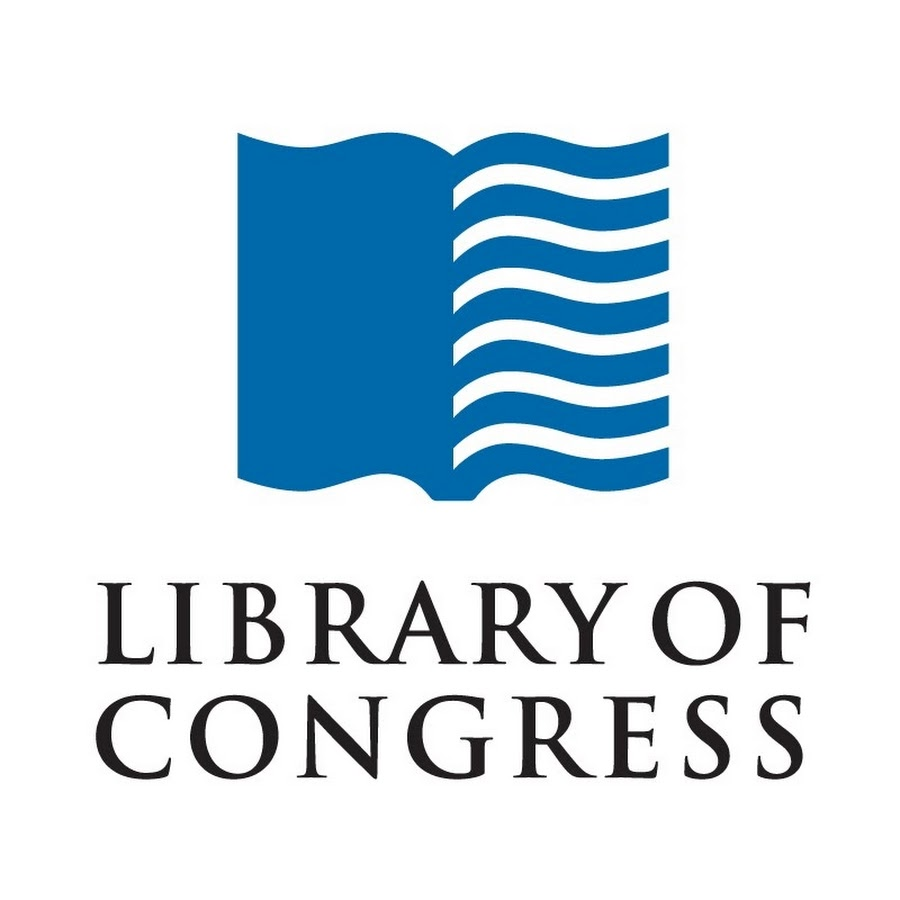 LOC Author
[Speaker Notes: Can change this to use for the overview instead of client workflow]
Client side requests
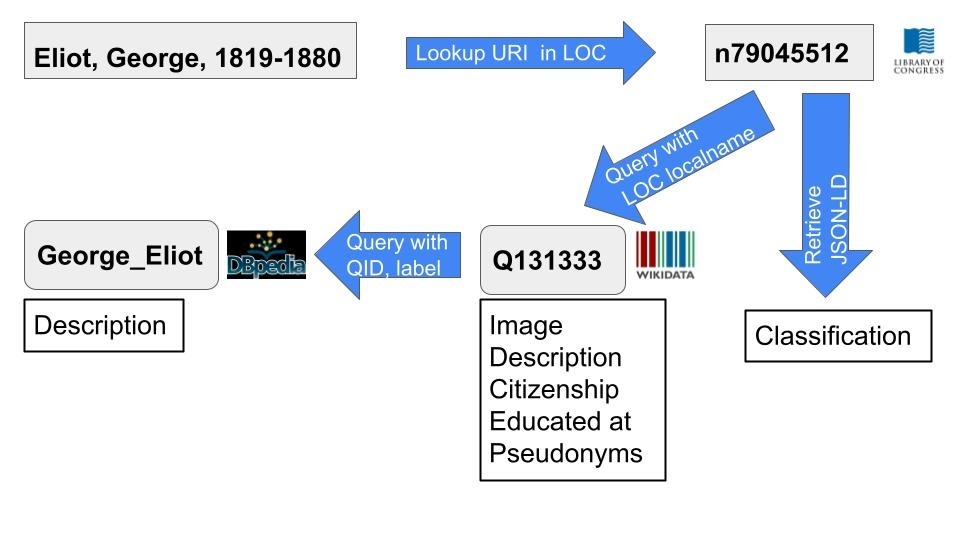 [Speaker Notes: We will go into a little more detail in this area on the Wikidata Affinity Group call]
Author index
{
   "id":"139715",
   "heading":"Eliot, George, 1819-1880.",
   "alternateForm":[
      "Cross, Marian Evans, 1819-1880",..."
   ],
   "headingTypeDesc":"Personal Name",
   "blacklightField":"author_pers_browse",
   "authority":true,
   "mainEntry":true,
   "rda_json":"{\"Place of Death\":[\"Chelsea (London, England)\"],\"Field\":[\"Fiction\"],\"Occupation\":[\"Novelists\"],\"Birth Place\":[\"Warwickshire (England)\"],\"Country\":[\"England\"]}",
   "count":171,
   "counts_json":"{\"worksBy\":171,\"worksAbout\":427}",
   "_version_":1714597321997549586,
   "timestamp":"2021-10-25T13:10:28.877Z"
}
[Speaker Notes: https://wiki.lyrasis.org/display/LD4P3/Interactions+with+the+author+and+browse+indices]
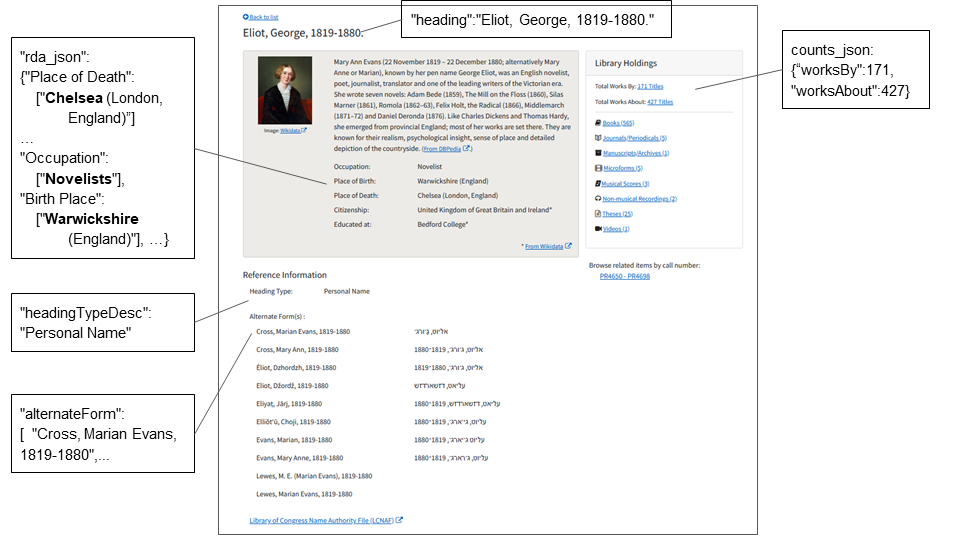 Author index
[Speaker Notes: https://wiki.lyrasis.org/display/LD4P3/Interactions+with+the+author+and+browse+indices]
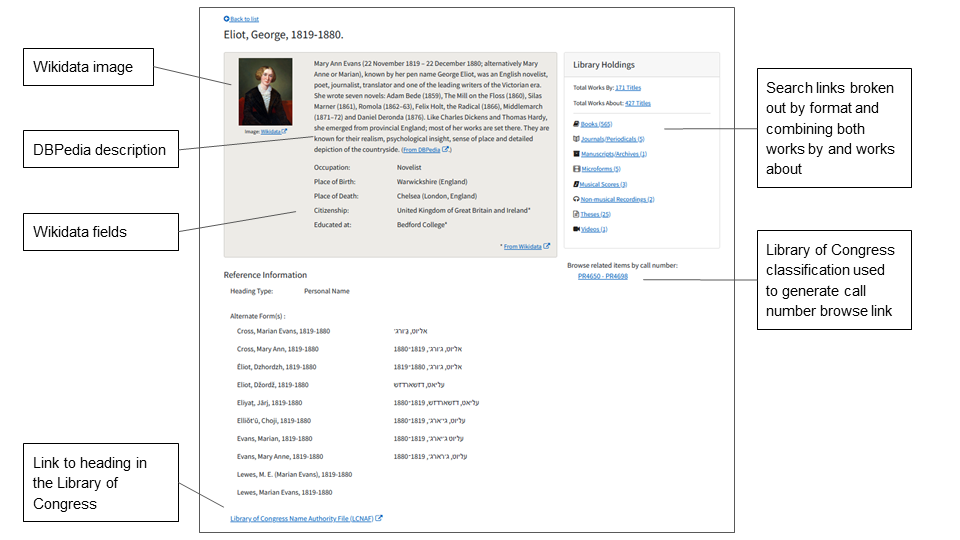 Supplementing with linked data
[Speaker Notes: https://wiki.lyrasis.org/display/LD4P3/Interactions+with+the+author+and+browse+indices]
Subject index
{
   "id":"1147324",
   "heading":"Russo-Japanese War, 1904-1905",
   "seeAlso":"{\"Broader Term\":[{\"worksAbout\":1021,\"heading\":\"Eastern question (Far East)\",\"count\":1021,\"headingTypeDesc\":\"Topical Term\"}]}",
   "alternateForm":[
      "Japan > History > War with Russia, 1904-1905",
      "Japanese-Russian War, 1904-1905",
      "Russia > History > War with Japan, 1904-1905"
   ],
   "headingTypeDesc":"Topical Term",
   "blacklightField":"subject_topic_browse",
   "authority":true,
   "mainEntry":true,
   "count":506,
   "counts_json":"{\"worksAbout\":506}",
   "_version_":1714589676466077698,
   "timestamp":"2021-10-25T11:08:57.595Z"
}
[Speaker Notes: https://wiki.lyrasis.org/display/LD4P3/Interactions+with+the+author+and+browse+indices]
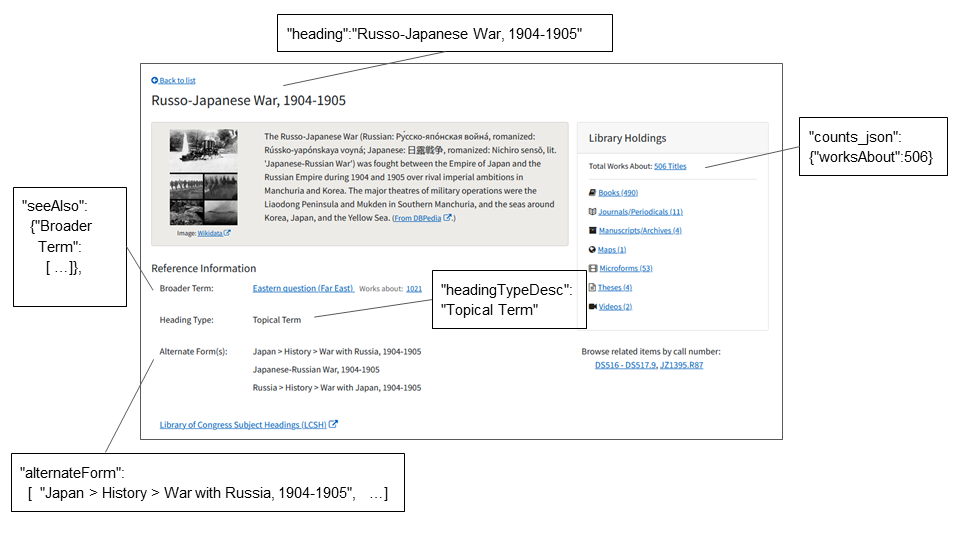 Subject index
[Speaker Notes: https://wiki.lyrasis.org/display/LD4P3/Interactions+with+the+author+and+browse+indices]
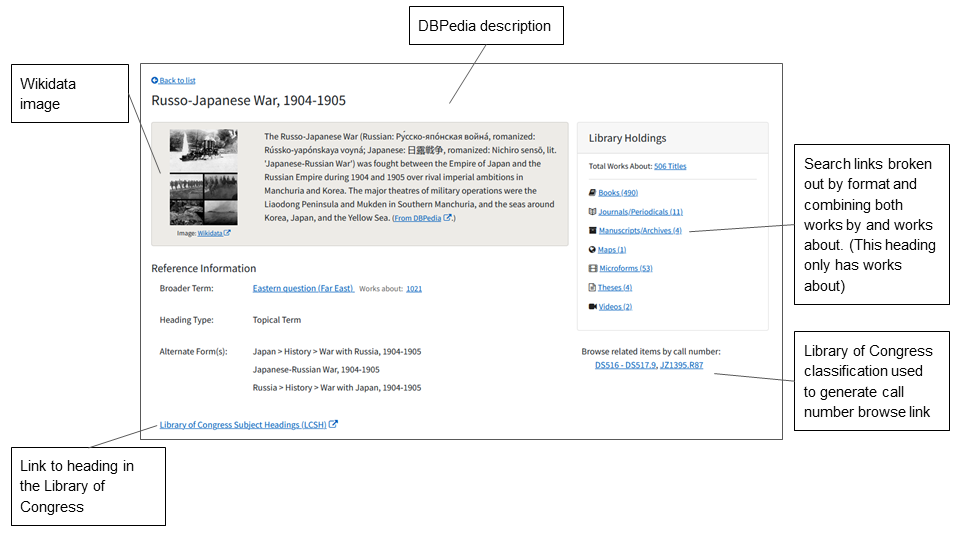 Supplementing with linked data
[Speaker Notes: https://wiki.lyrasis.org/display/LD4P3/Interactions+with+the+author+and+browse+indices]
Hiding information
Why hide?
Ethical concerns
Data source concerns
Updates or inaccuracies
What can be hidden?
All the info for a heading
Specific properties for a heading
Hiding information
? "Saunders, George, 1958-"
: ~
? "Eliot, George, 1819-1880"
:
   - "image"
   - "description"
   - "citizenship"
   - "education"
   - "pseudonyms"
[Speaker Notes: The example on the left shows a possible YAML file exclusion for an entire heading.  The example on the right shows the individual properties that can be excluded.]
Usability Testing and  Stakeholder Feedback Process
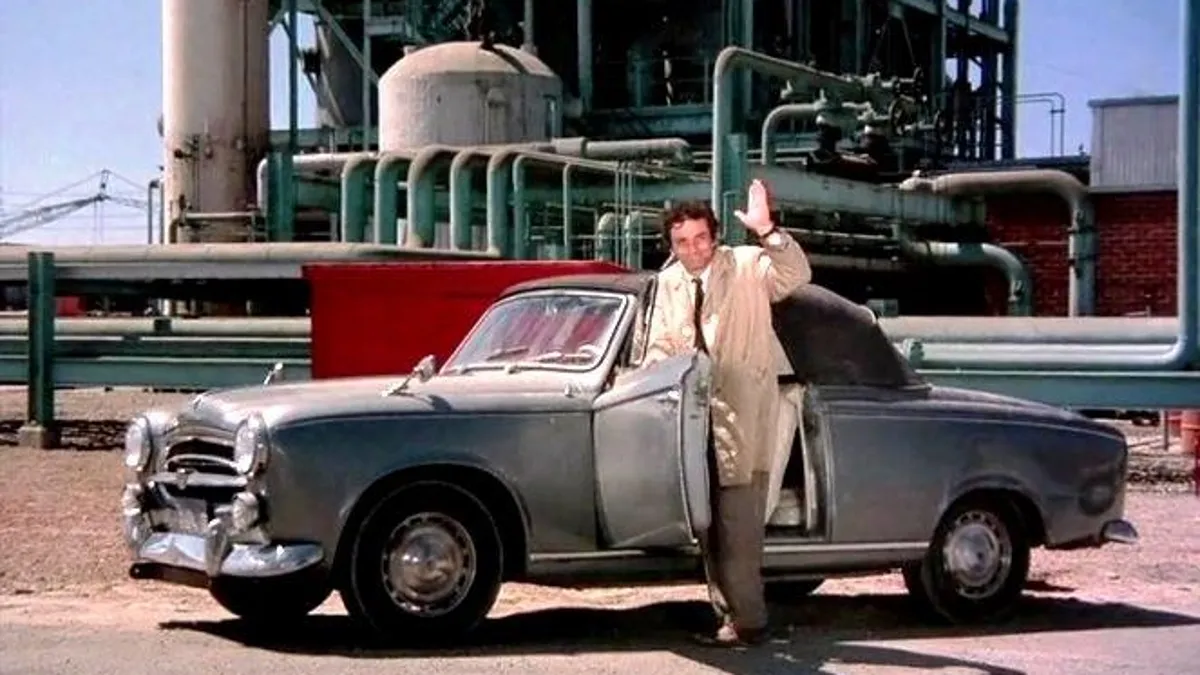 [Speaker Notes: https://www.gannett-cdn.com/presto/2020/06/17/NTHR/0fc4114f-8cd9-4092-82e7-f7c88300d398-AR-200619949.jpg?auto=webp&crop=663,373,x0,y61&format=pjpg&width=1200]
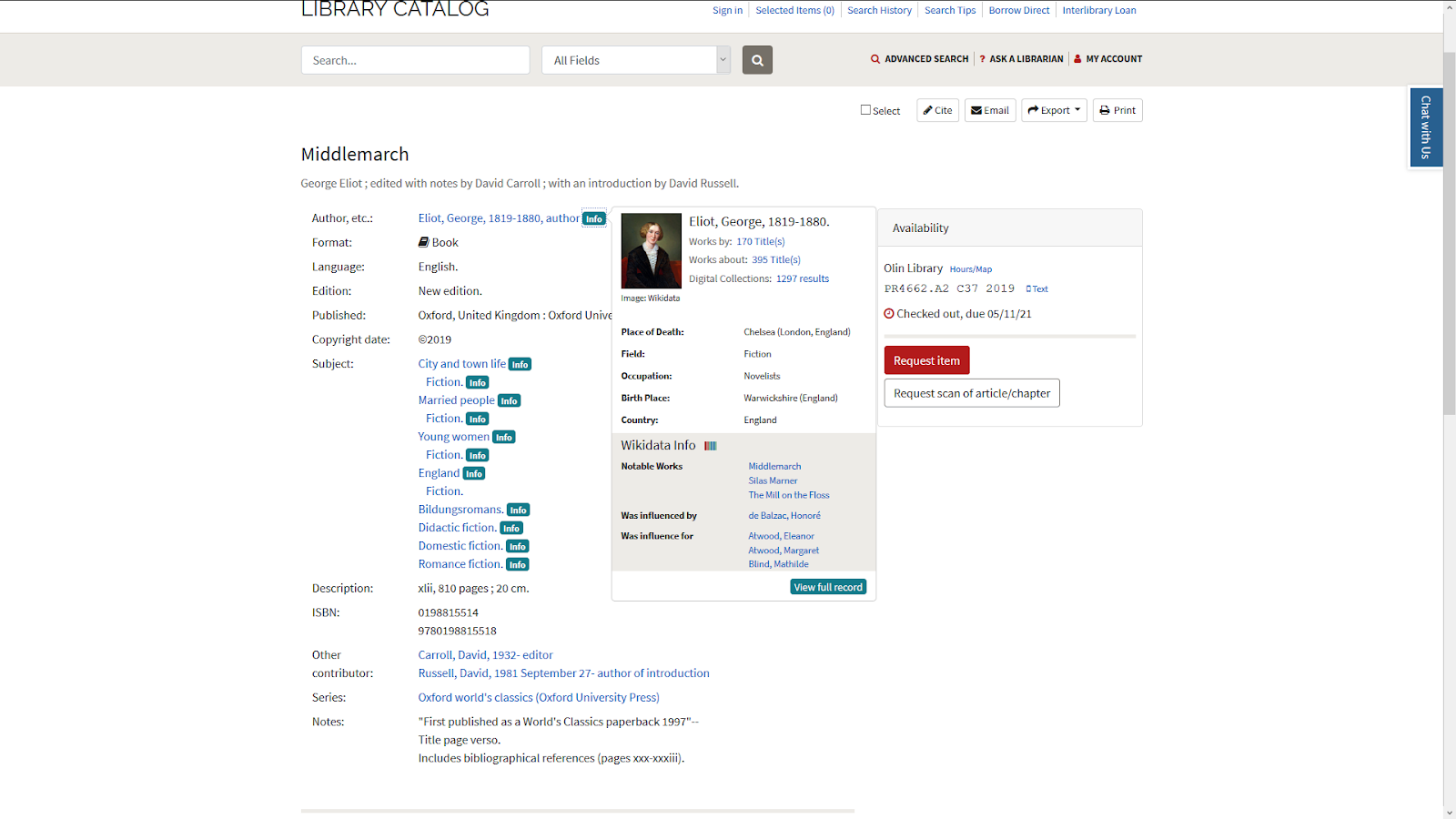 [Speaker Notes: Fuller version of knowledge panel]
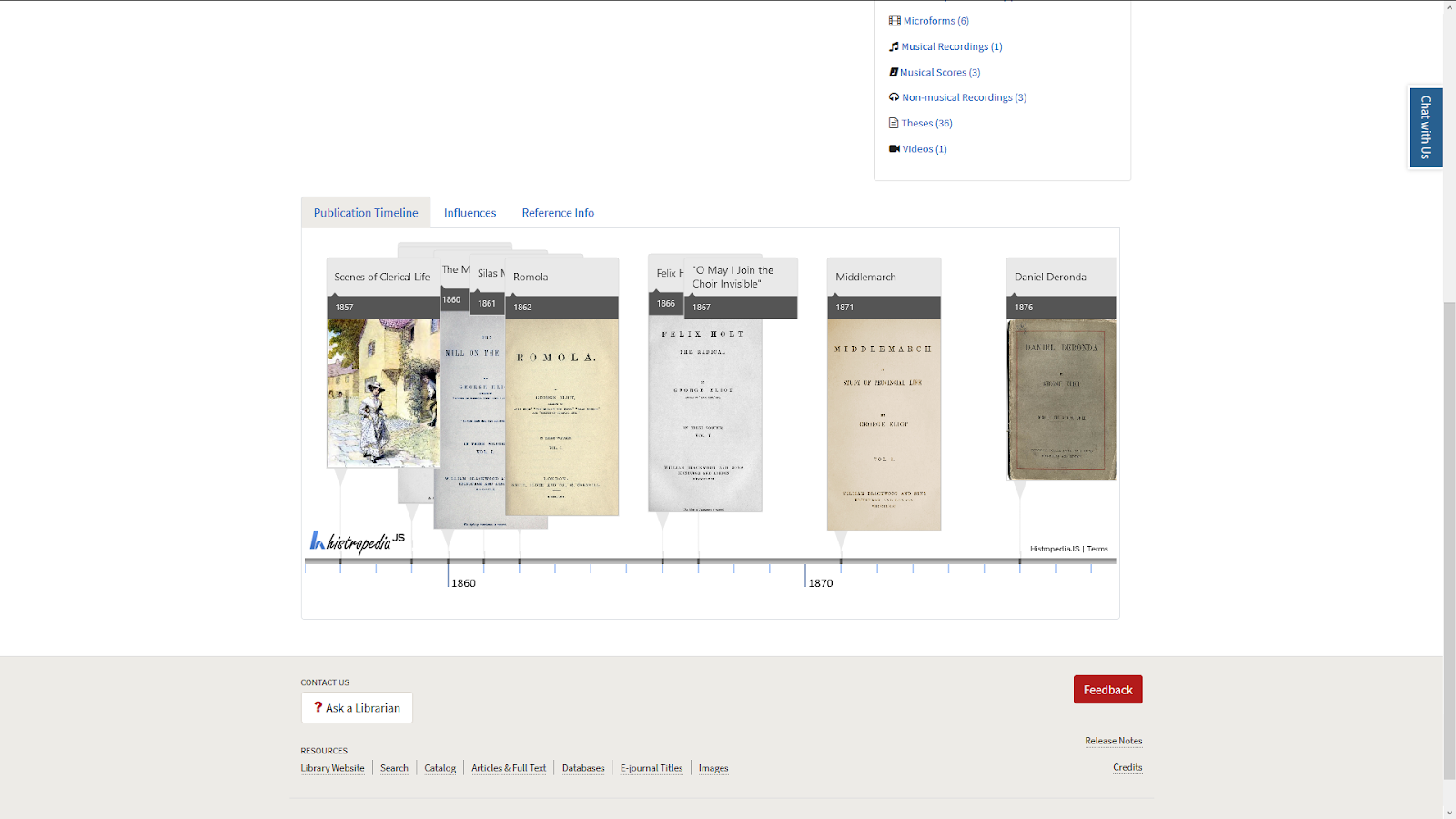 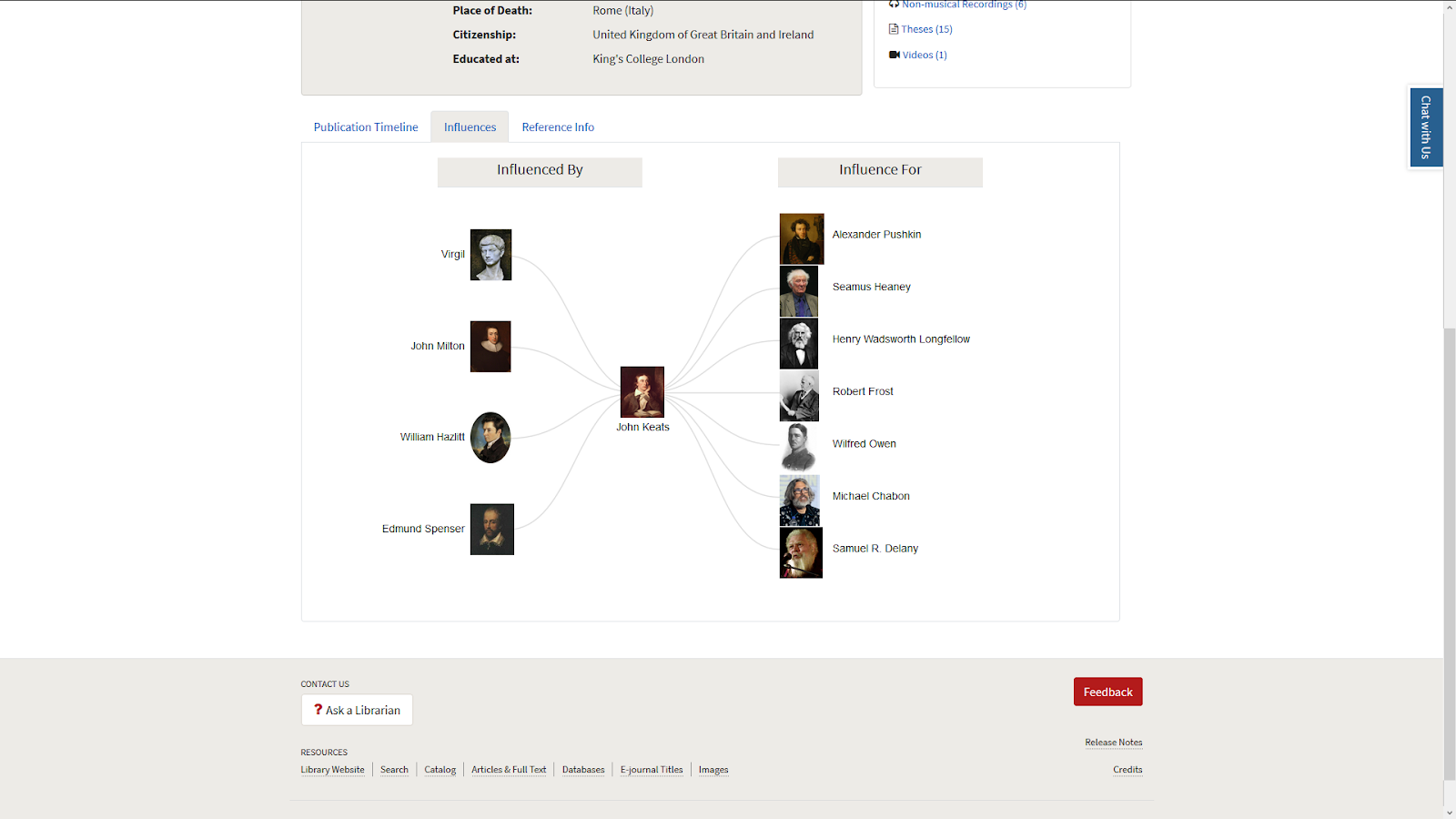 Questions to Consider
What are the points of intersection between Wikidata and your collections/information?
Can Wikidata provide possibilities for further exploration and navigation in your collections?
Do you need specific points of control over information: ways to hide/prevent display of information?
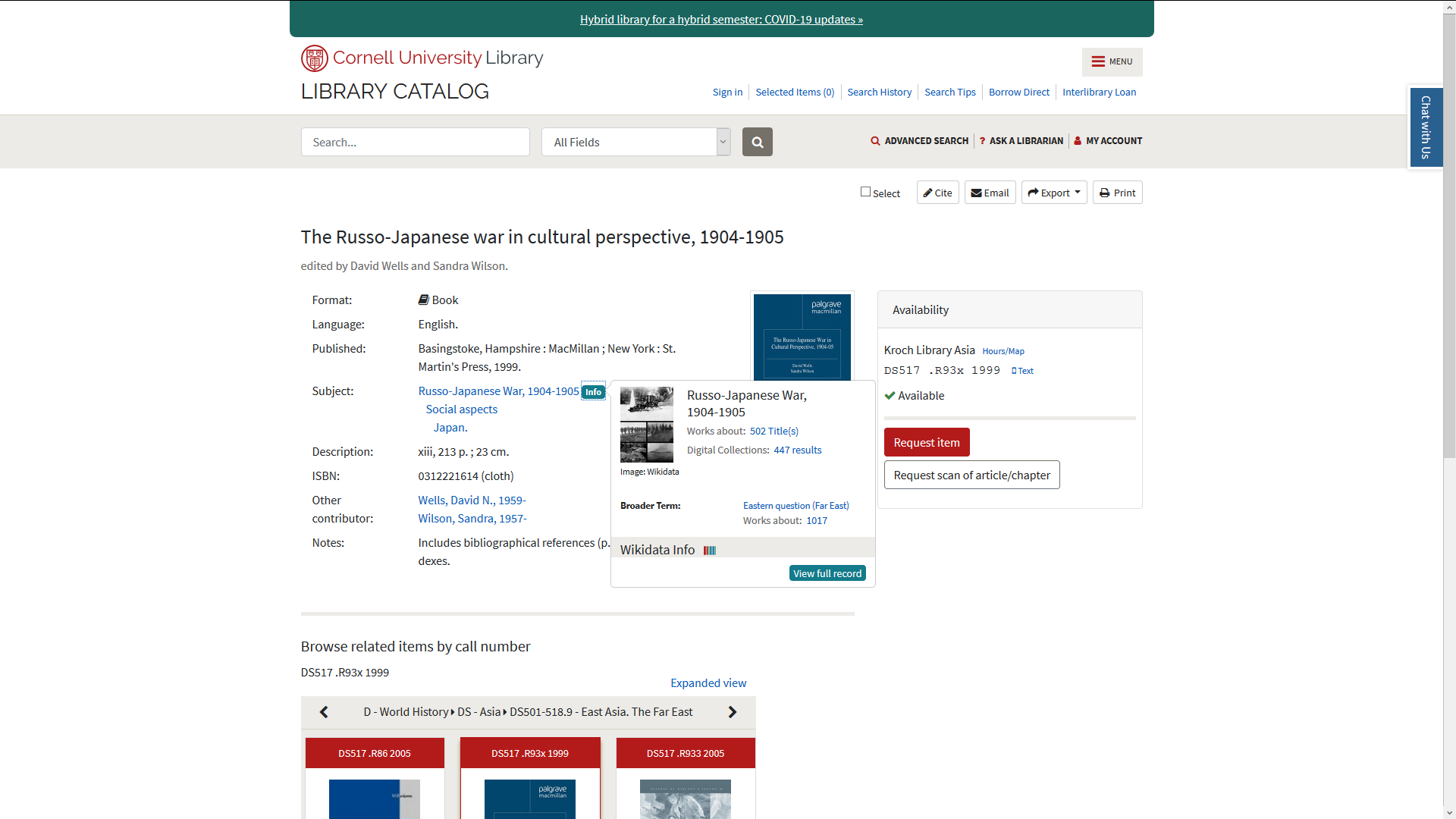 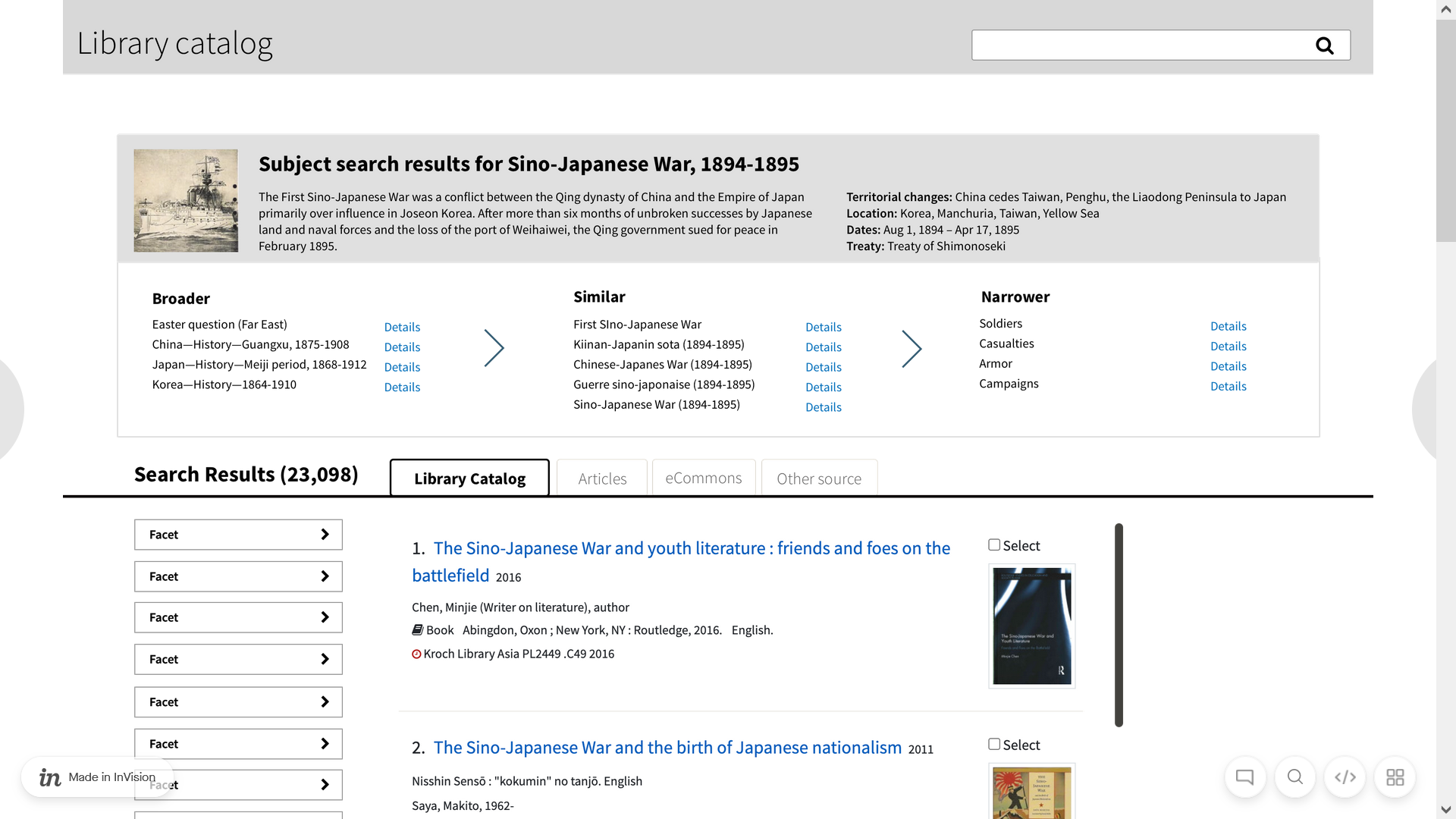 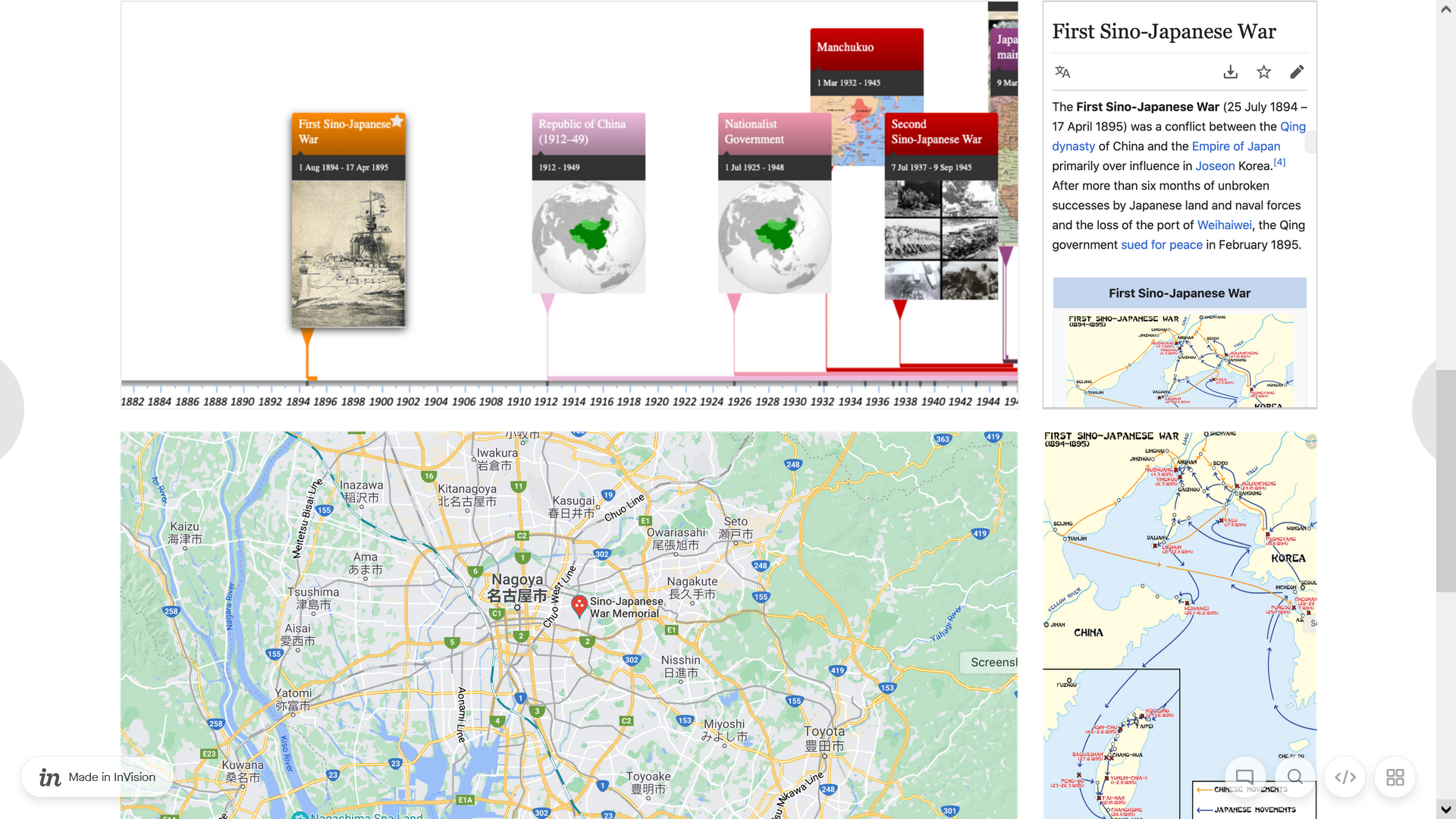 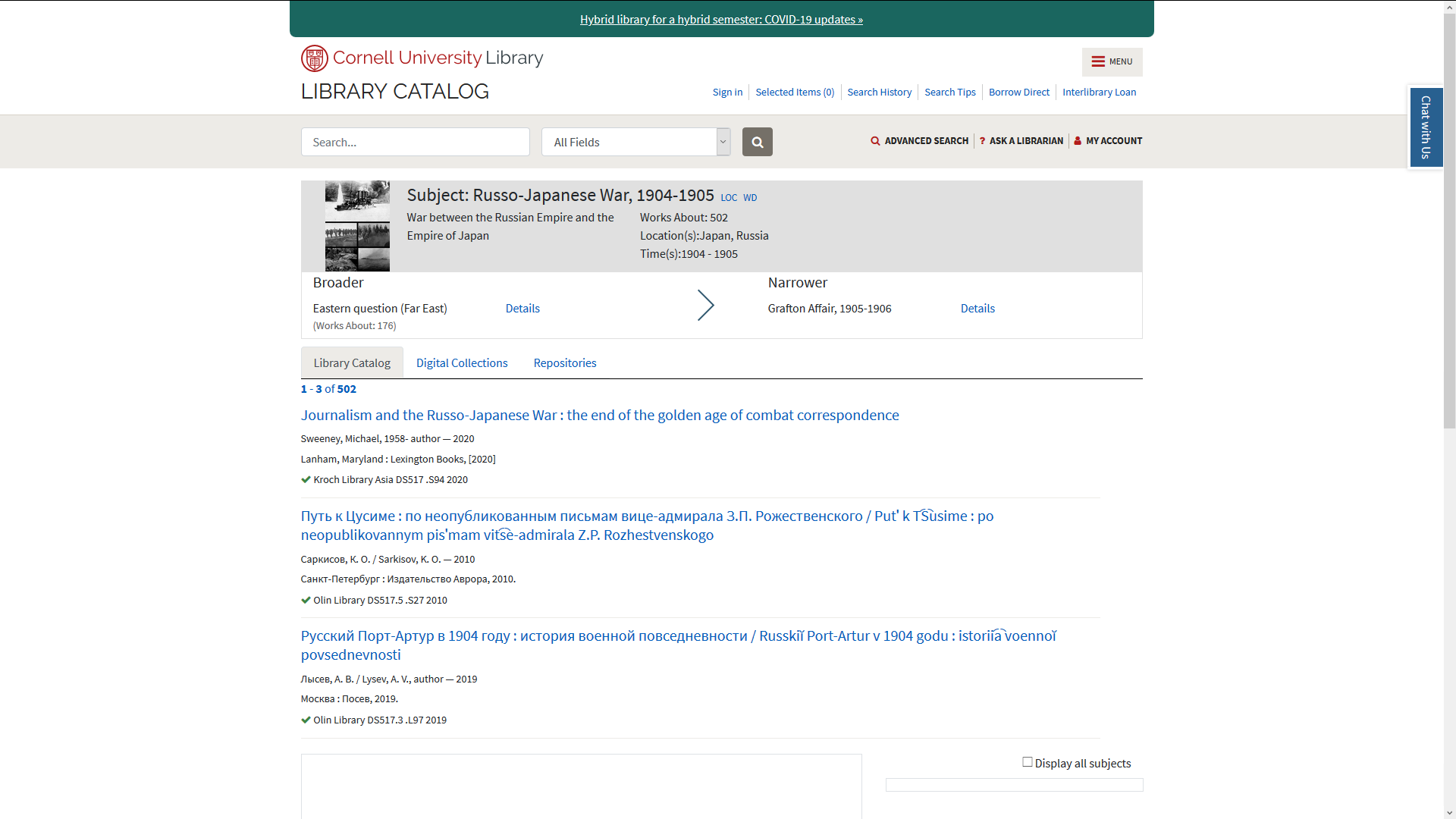 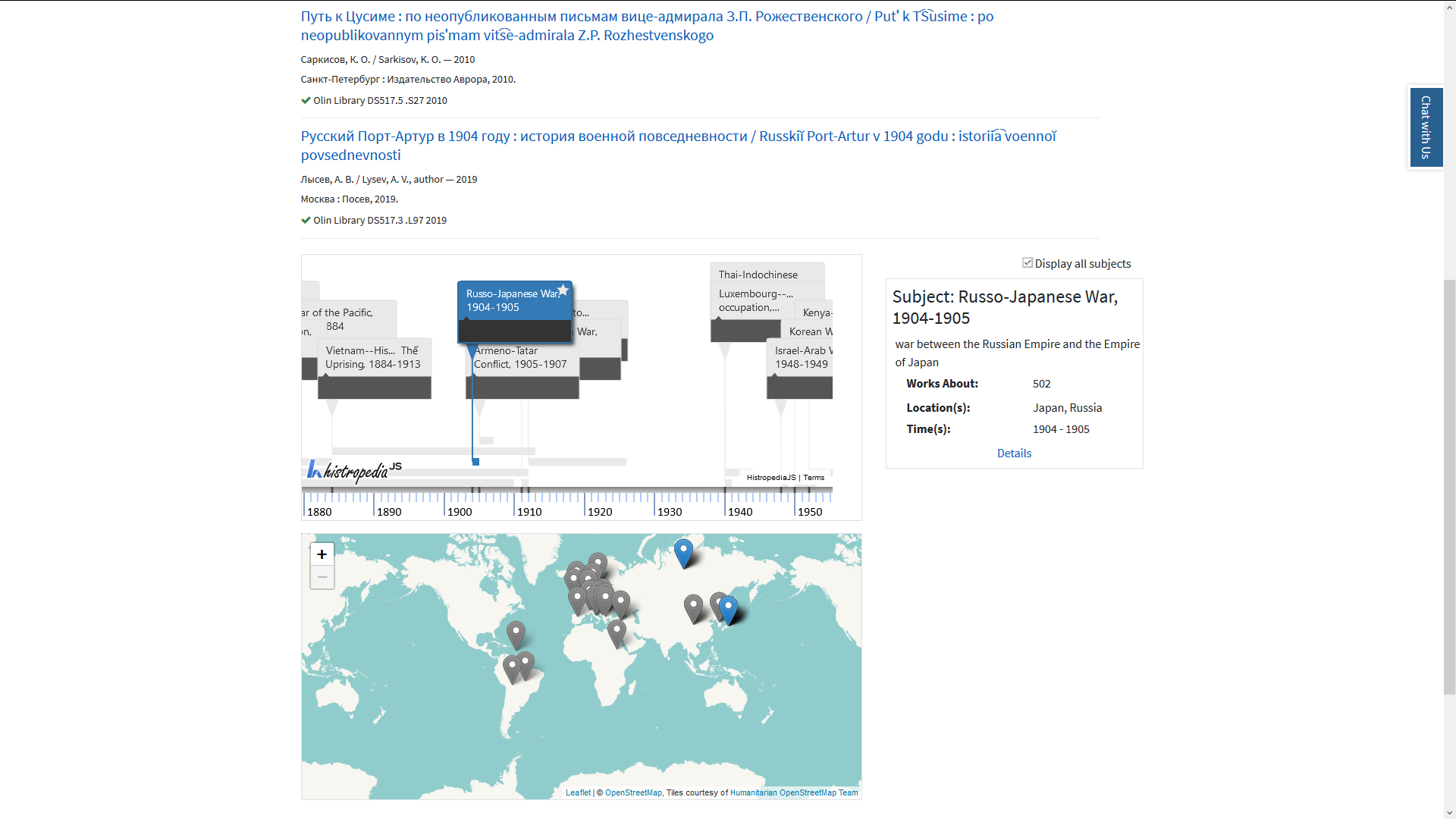 Timeline
Usability 
Testing
Initial
Prototype
Prototype  
and mockups
Feature
integration
November - December 2021
April 2021
August 2021
Process
Usability testing, 5 undergrads
Multiple conversations with User Representatives
Demo prototypes
Receive feedback
Update and iterate
Coordinate with Discovery and Access team (catalog implementation team)
Usability results
Participants: 5 undergraduates
Process: Think alouds.  Tasks for finding information.
Focus: author and subject pages
High level takeaways
Info button: highlight and clarify clickability
“View full record” labeling
Timeline and map interplay
“Display all subjects” checkbox
[Speaker Notes: https://wiki.lyrasis.org/display/LD4P3/DASH%21+Usability+Results 
Italicized bullets affected production design]
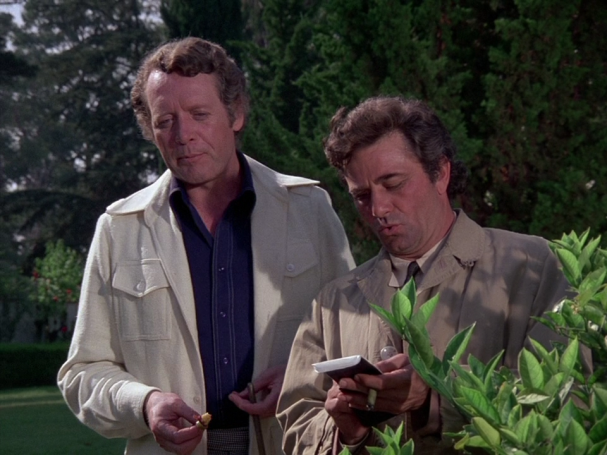 [Speaker Notes: https://i0.wp.com/columbophile.com/wp-content/uploads/2019/04/marv4801.png?resize=607%2C455&ssl=1]
Timeline
Usability 
Testing
Initial
Prototype
Prototype  
and mockups
Feature
integration
November - December 2021
April 2021
August 2021
User representatives
First presentation
Main design features
Second presentation
Updates after user testing
Page behavior when data not available
Mockups
Possibilities for consistent design for author and subject pages
[Speaker Notes: https://wiki.lyrasis.org/display/LD4P3/DASH%21+Usability+Results 
Italicized bullets affected production design]
Mockups
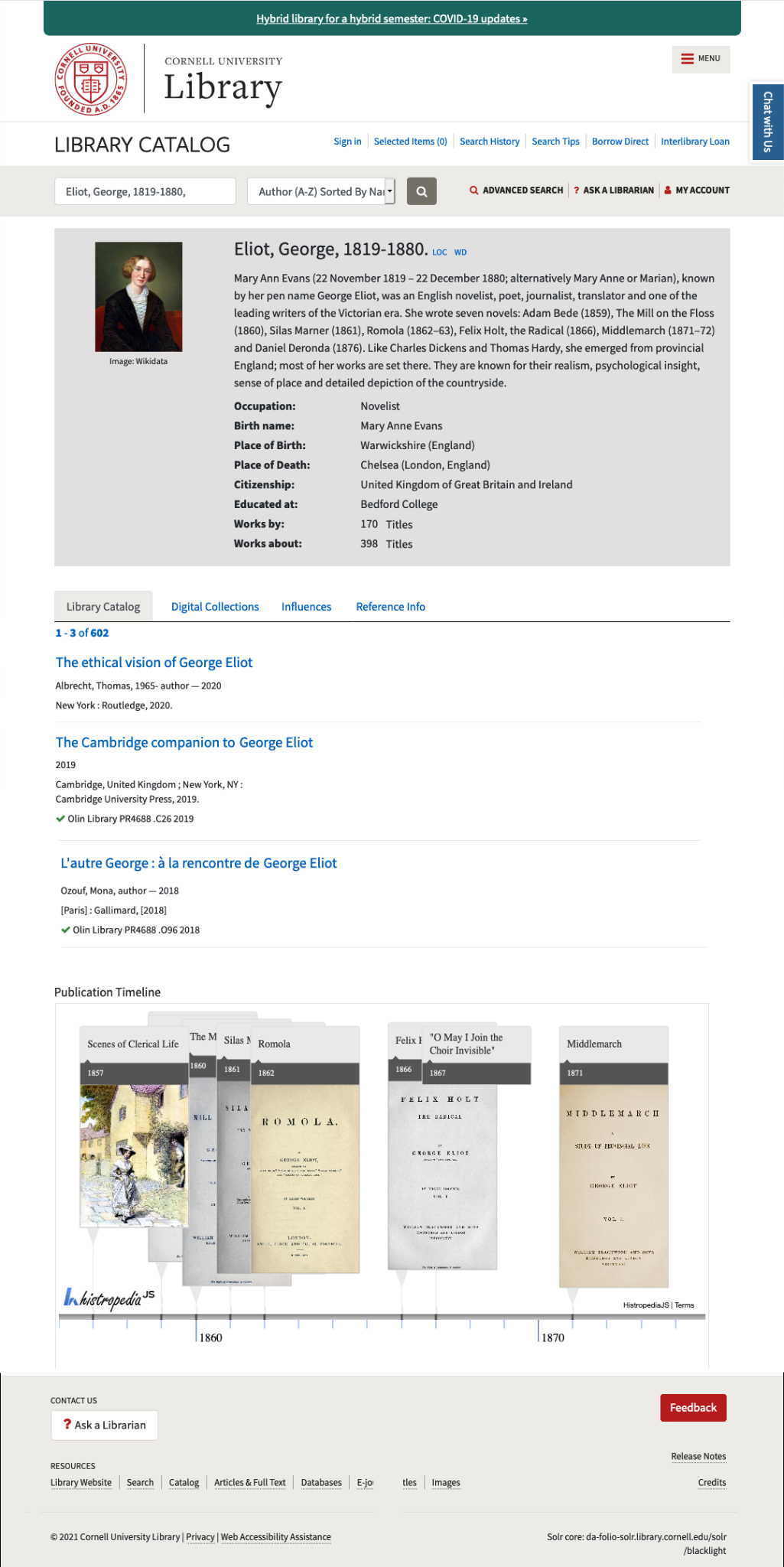 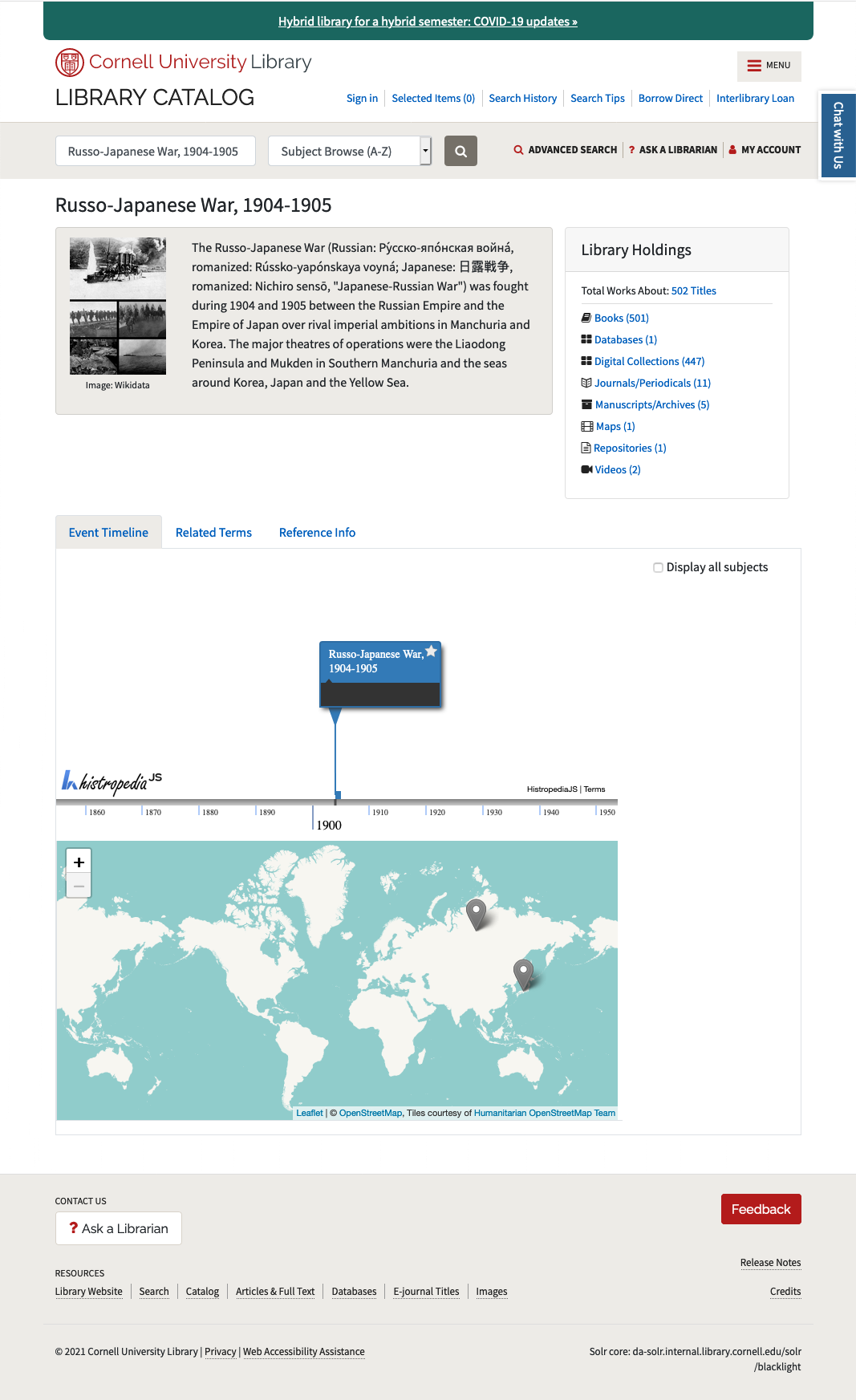 [Speaker Notes: https://wiki.lyrasis.org/display/LD4P3/DASH%21+Mock-ups]
Feedback
Positively received
Biographical information
Subject pages more consistent with author page design
Greater interactivity or additional design work
Publication timeline
Map and timeline interactions
Feedback
Influence graph
Incomplete
Arbitrary?
Didn’t indicate sources or links to articles
Feedback
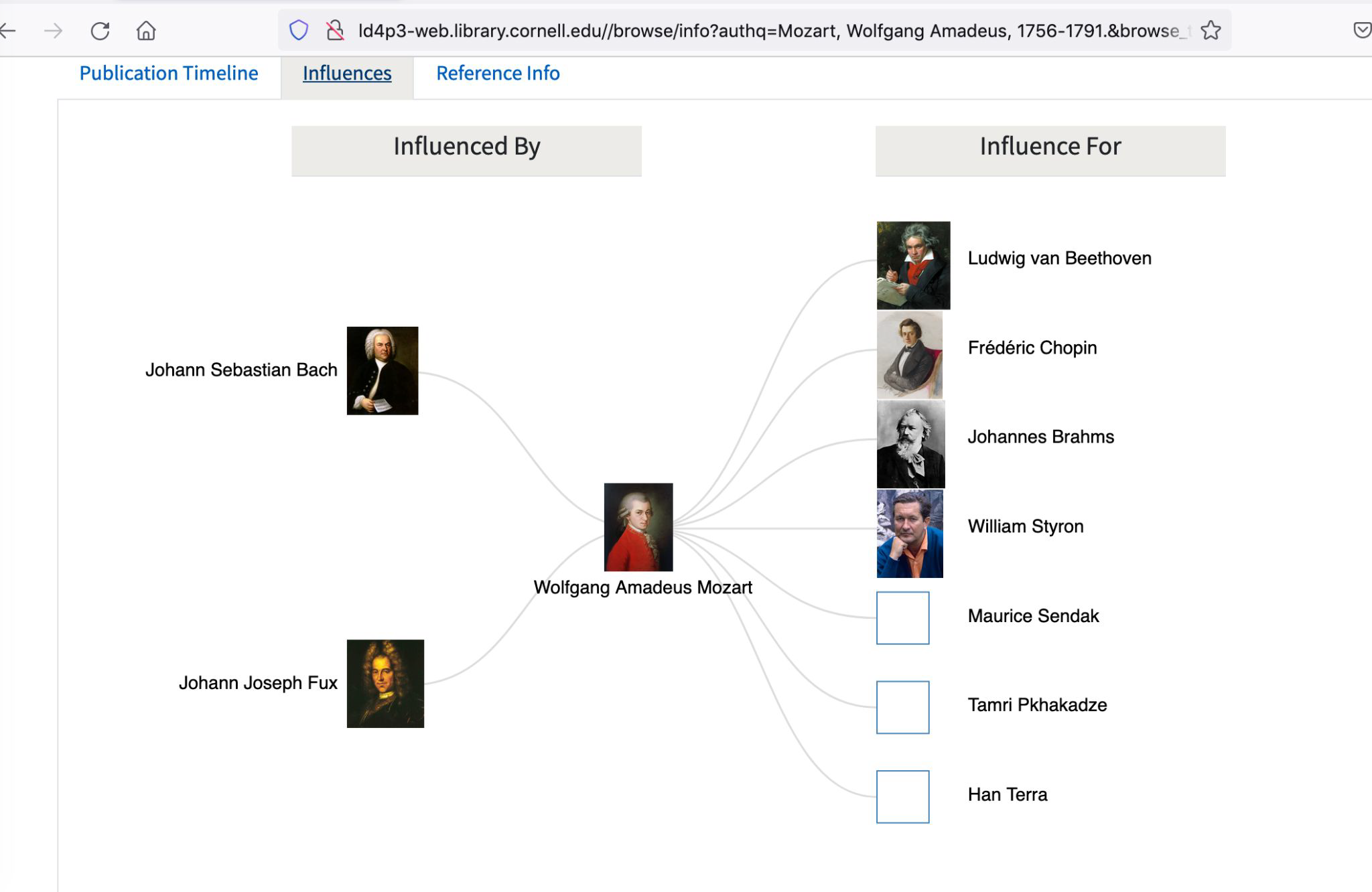 [Speaker Notes: Original comment “Ex. 5. Another puzzling collection of people influenced by the author, and the list of “influenced by” is comparatively very skimpy.]
Feedback
Publication timeline
Visually appealing
More interactivity? (e.g. clicking on publication)
Incomplete
Alignment with catalog?
Feedback
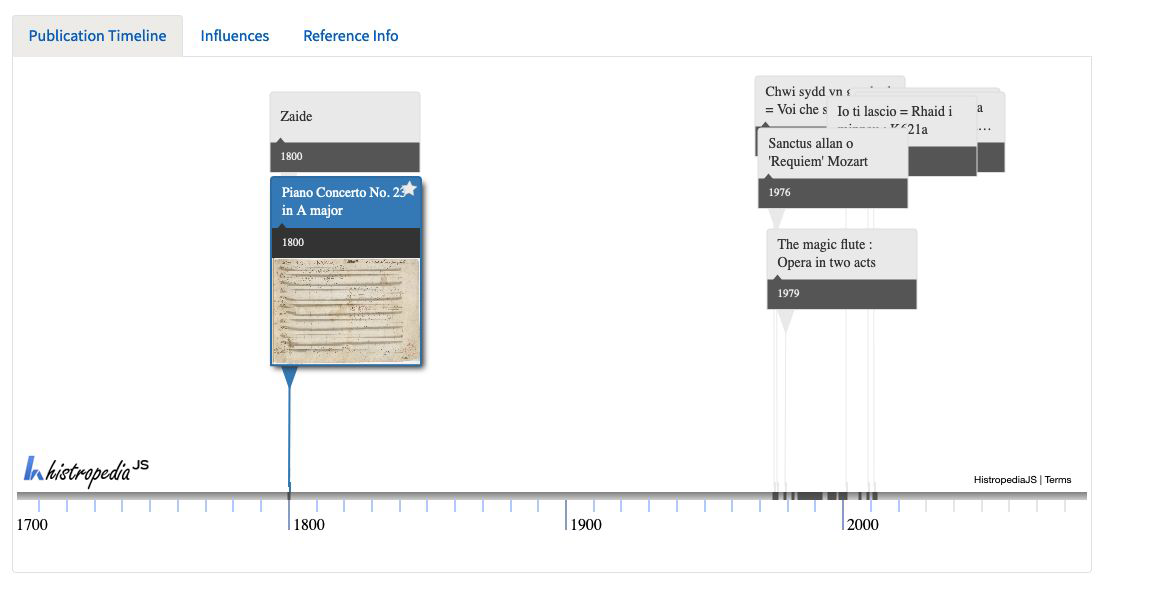 [Speaker Notes: Original comment: “Ex. 3. Publication timeline for W.A. Mozart is wildly incomplete. Earliest editions from
1760s -1790s don’t appear. The two editions from 1800 and handful of modern
editions seem randomly selected from hundreds of possible editions.”]
Timeline
Usability 
Testing
Initial
Prototype
Prototype  
and mockups
Feature
integration
November - December 2021
April 2021
August 2021
Feature integration
Coordinate with Discovery and Access team
Development sprint
More feedback from user representatives
Final version !
Many thanks to Tim Worrall! 
Double duty on LD4P3 and Discovery and Access
“One last job”
Future possibilities
Include identifiers/URIs in the author and subject indices
Add knowledge panels for
Other authors/contributors
Subjects
Future possibilities
Integrate “Disallowing” in cataloging tools
Make URIs in MARC a central part of authority maintenance is a goal
Link directly to “non-traditional” authority sources in bibs
Consider other datasets for some relationships, e.g. ULAN for influenced/influencedBy 
Consider other relationships, e.g. if influenced/influencedBy are problematic, maybe consider collaborators
Improve usage for current properties, e.g. including more than one nationality
Dream up new user interactions/display, & continue to test :)
Ongoing explorations
Bringing in other versions of this work
How works are related
Translations
Editions
Adaptations
Sequels
Other Work to Work Relationships
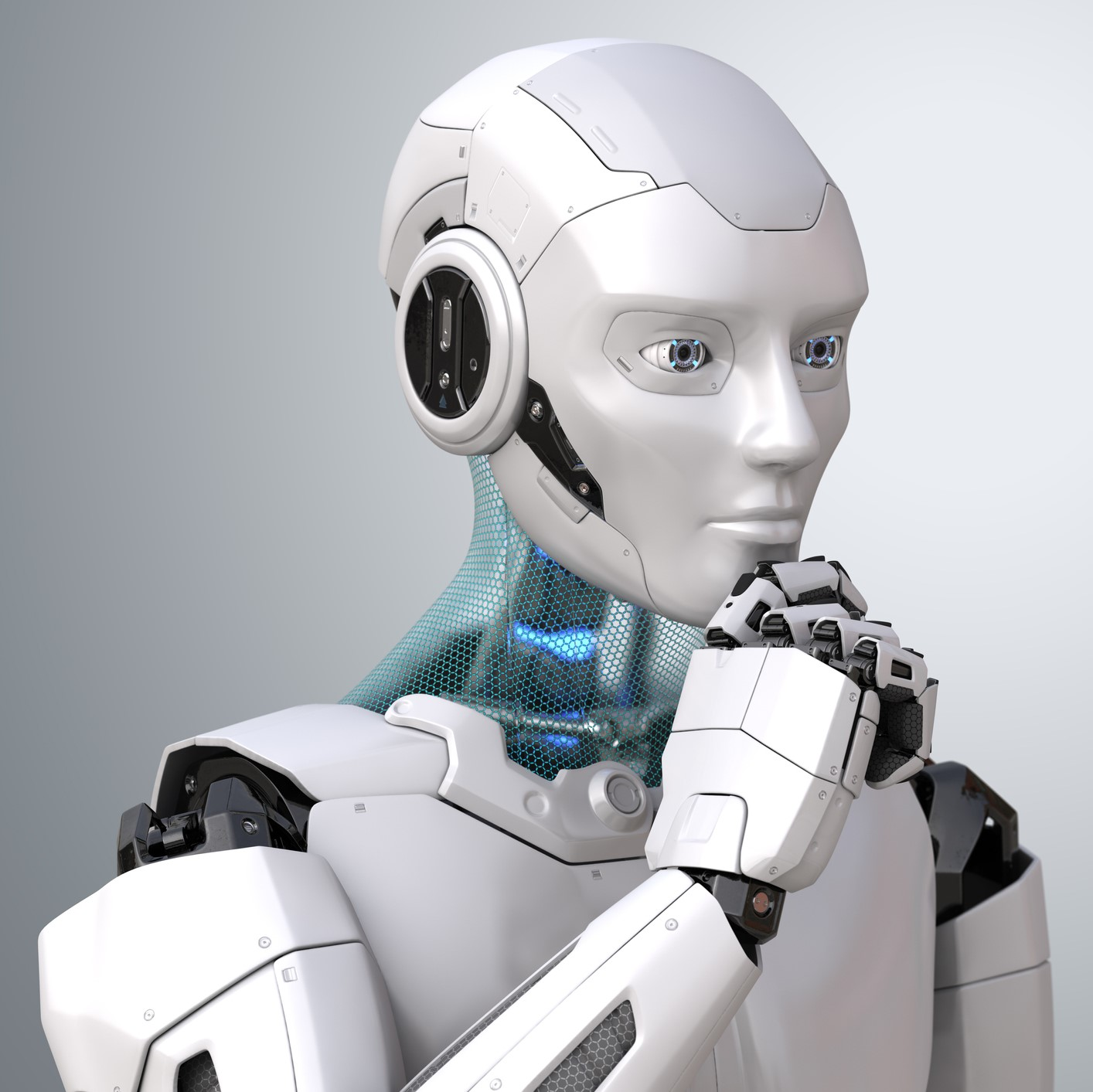 [Speaker Notes: Tools like Sinopia have the potential to capture more detailed relationships. Not only that things are generally related, but *how* they are related.]
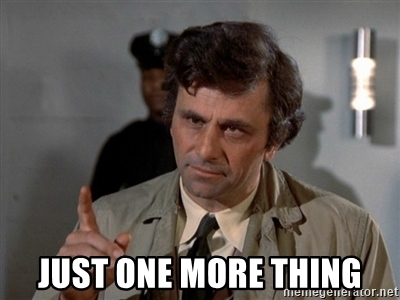 [Speaker Notes: https://memegenerator.net/img/instances/400x/48499835/just-one-more-thing.jpg]
LD4P3 Discovery Collaborators
Cornell: Greg Delisle, Steven Folsom, Huda Khan, Jason Kovari, Lynette Rayle, Simeon Warner, Tim Worrall
Stanford: Michelle Futornick, Astrid Usong, (Hilary Thorsen as special consultant)
Iowa: Dave Eichmann
Directors
Tom Cramer, Dave Eichmann, Jason Kovari, Phil Schreur, Simeon Warner
Cornell Discovery and Access Team
John Cline, Jenn Colt, Matt Connolly, 
Caitlin Finlay,  Shayla Harrington, Fred Muratori, Eisha Neely,  Emma Raub, Jim Reidy, Lenora Schneller, Nina Scholtz, Adam Smith (*), Pam Stansbury, Melissa Wallace,   
Frances Webb, Tim Worrall
[Speaker Notes: This list was accurate as of December and (*) indicates individuals who are no longer in the team as of February 2022]
SPECIAL THANKS
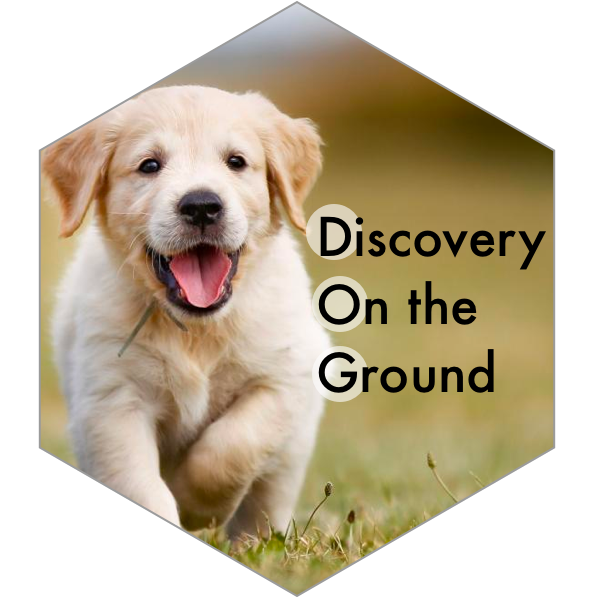 Greg Delisle (Cornell)
Steven Folsom (Cornell)
Michelle Futornick (Stanford) 
Jessie Keck (formerly at Stanford)
Jason Kovari (Cornell)
John Skiles Skinner (formerly at Cornell)
Astrid Usong (Stanford)
Tim Worrall (Cornell) (Retired)
Questions and discussion
Documentation/wiki
LD4P3 Discovery work